Kitsch
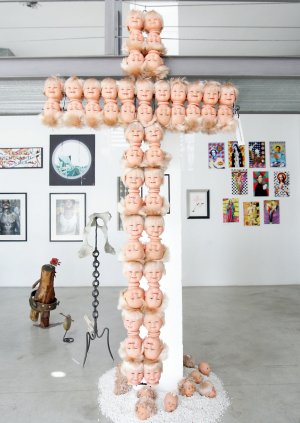 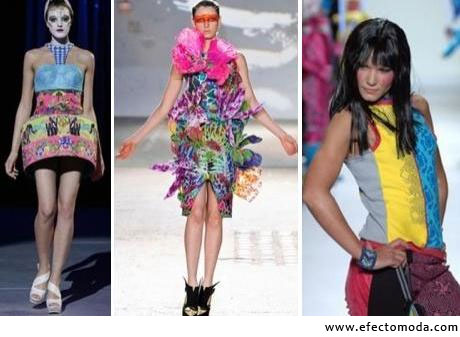 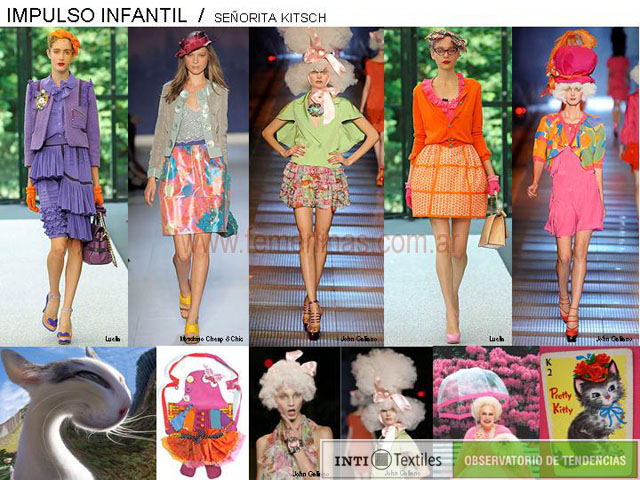 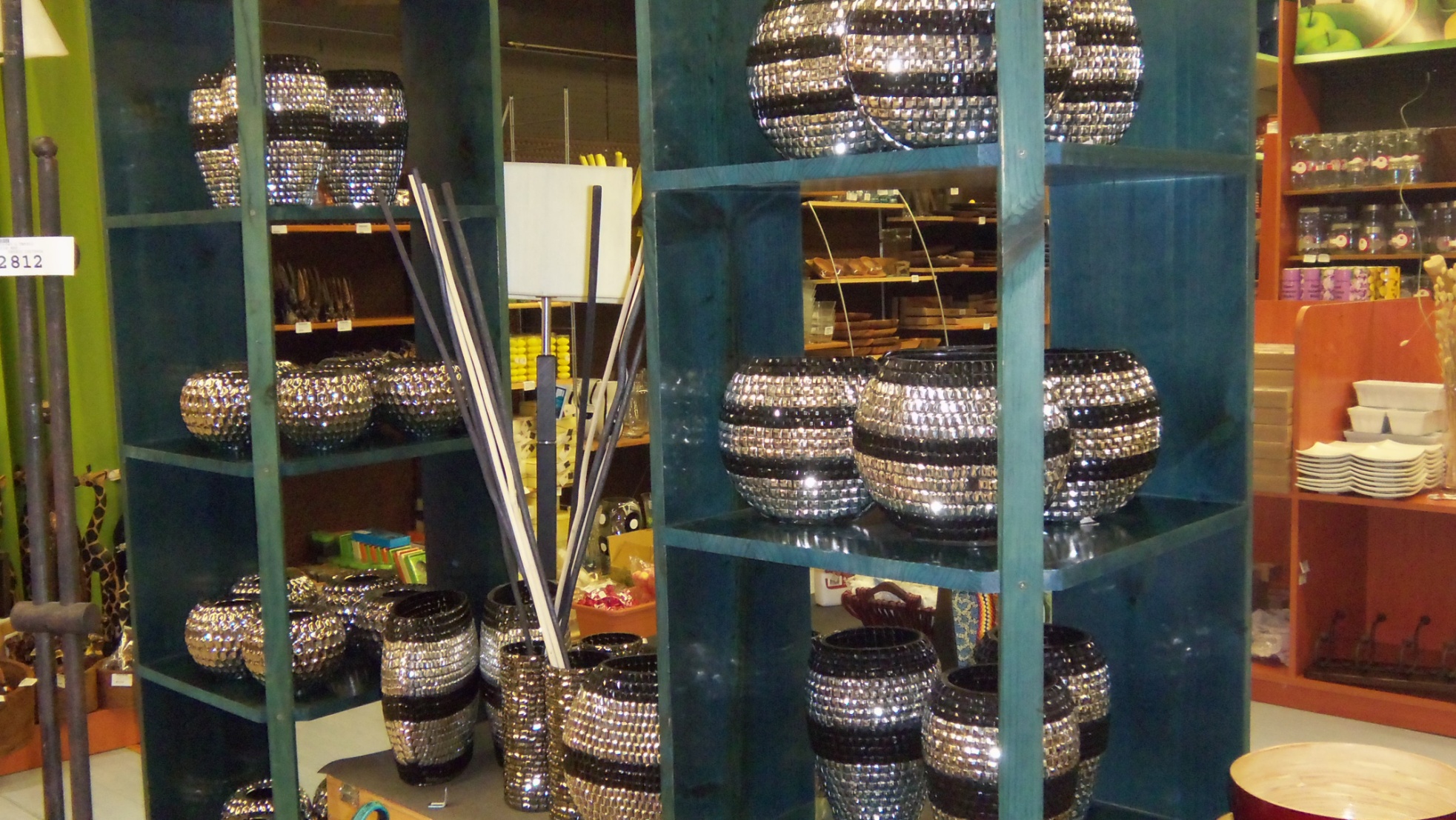 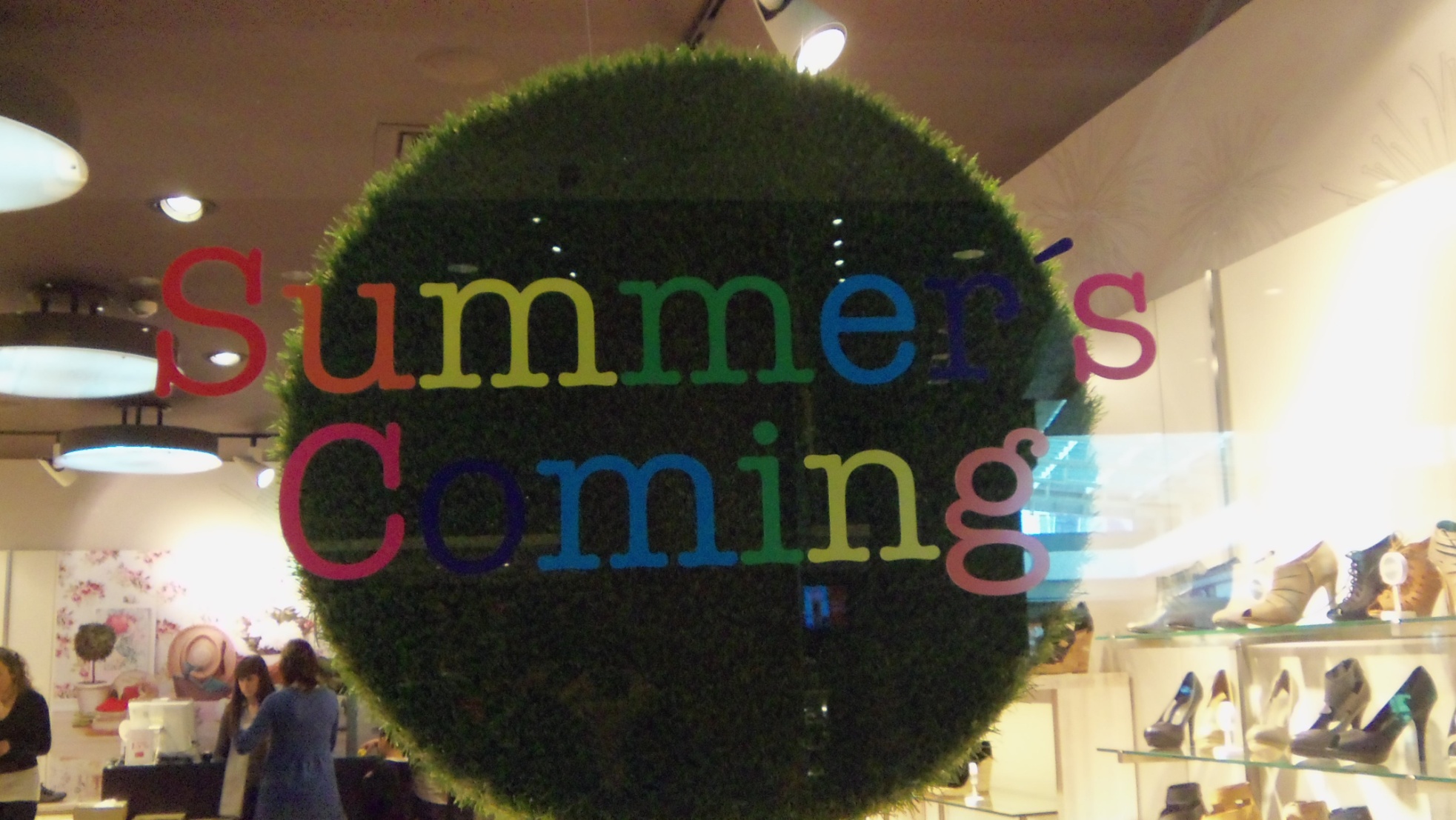 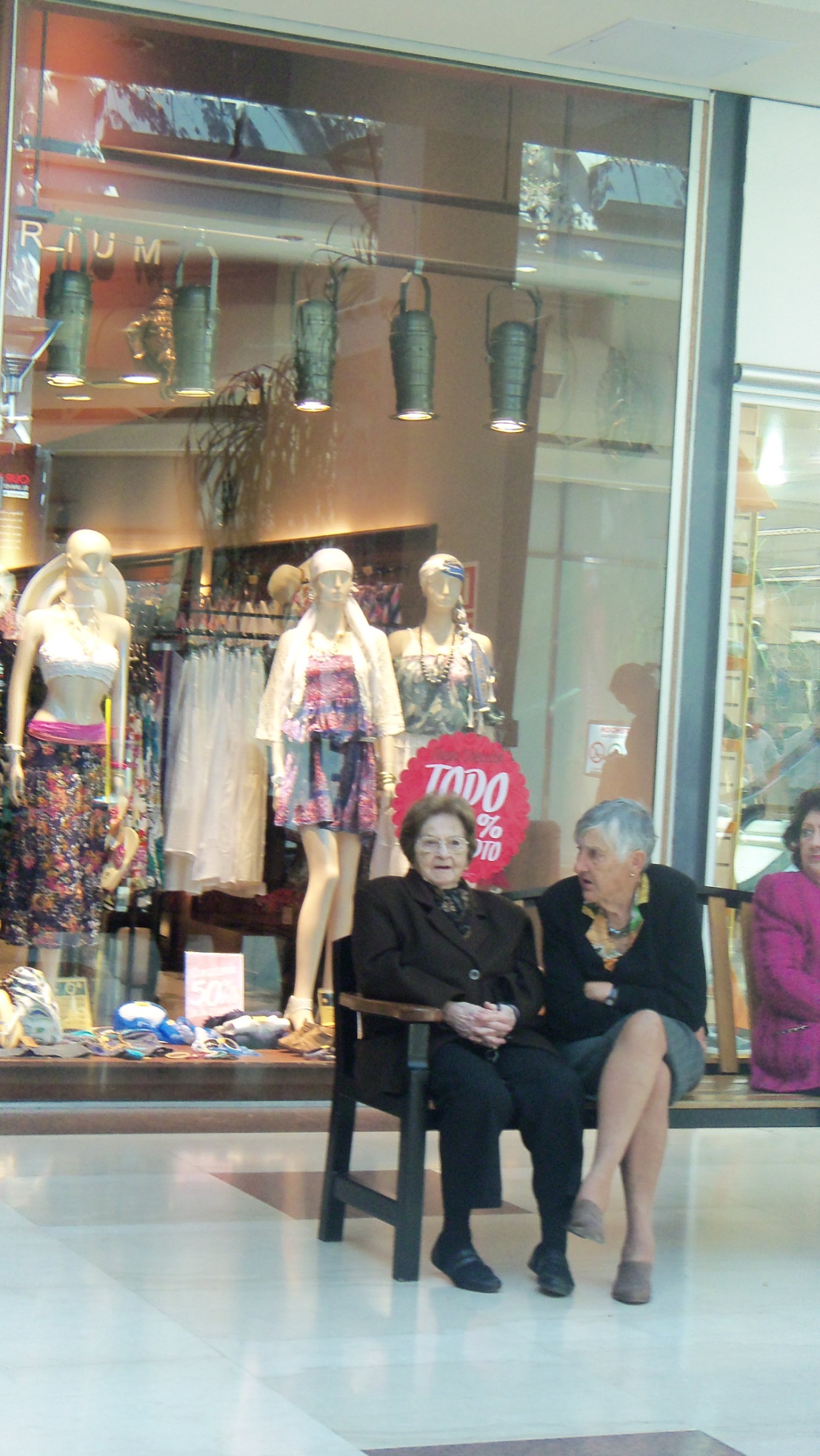 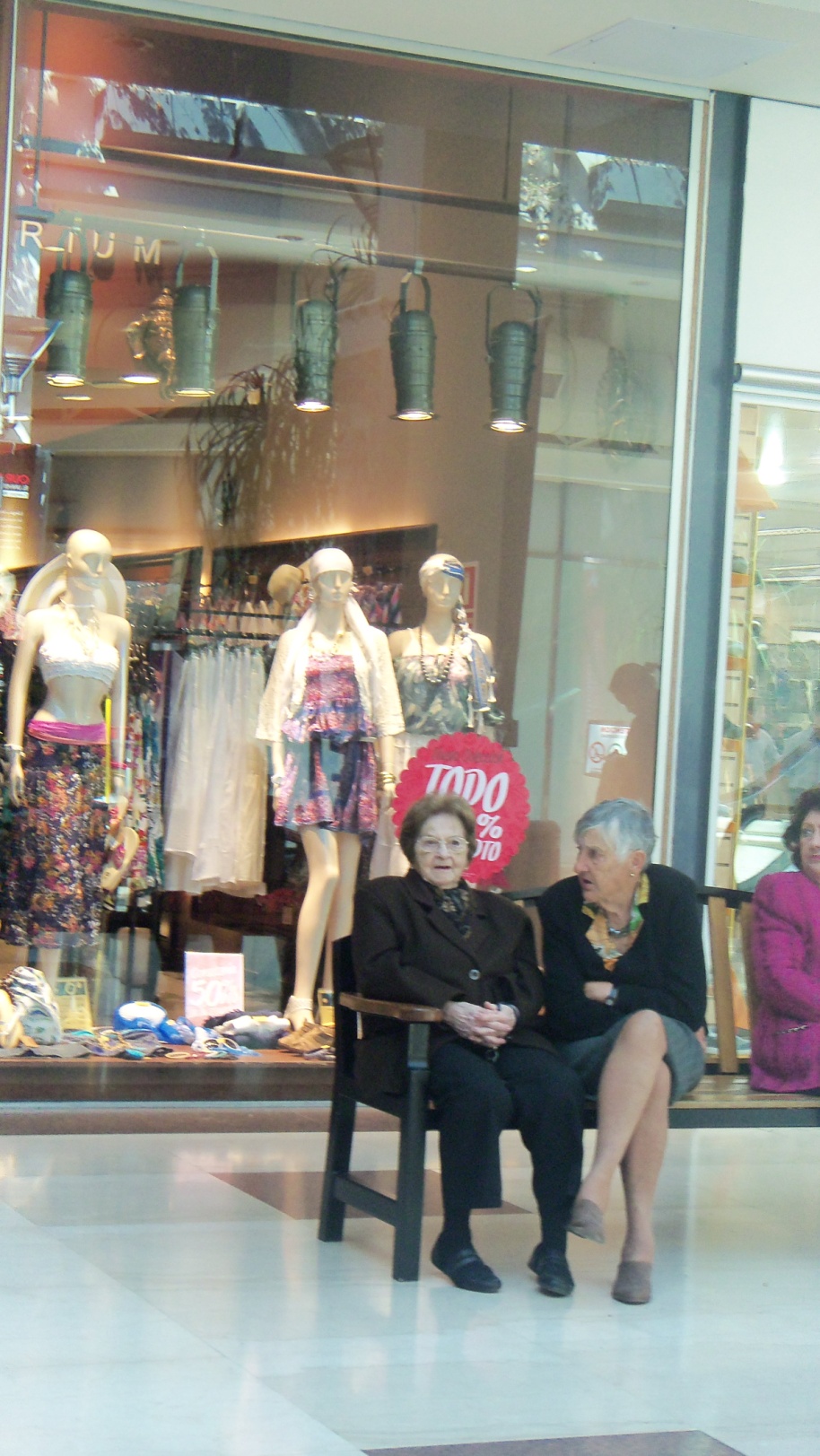 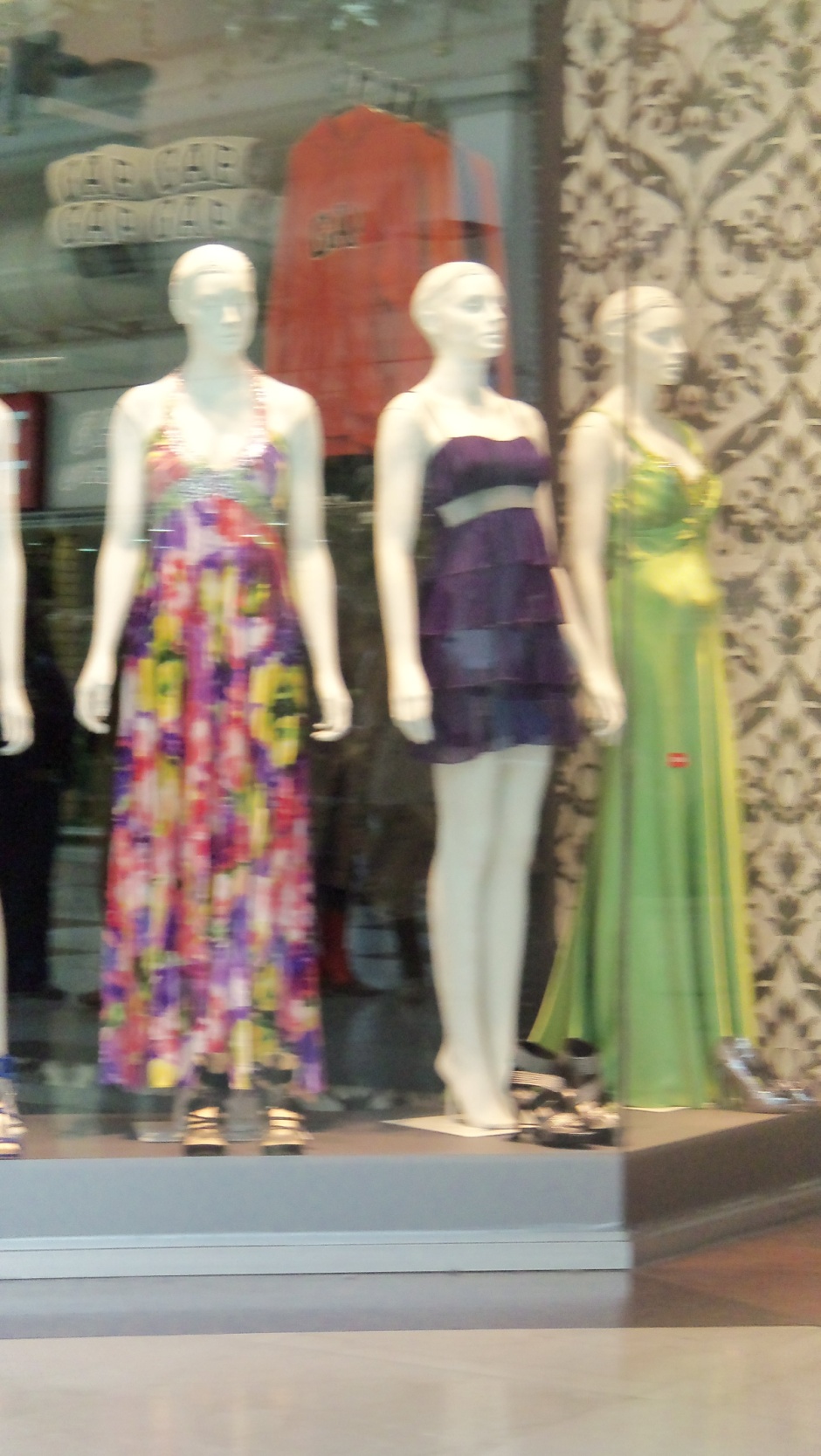